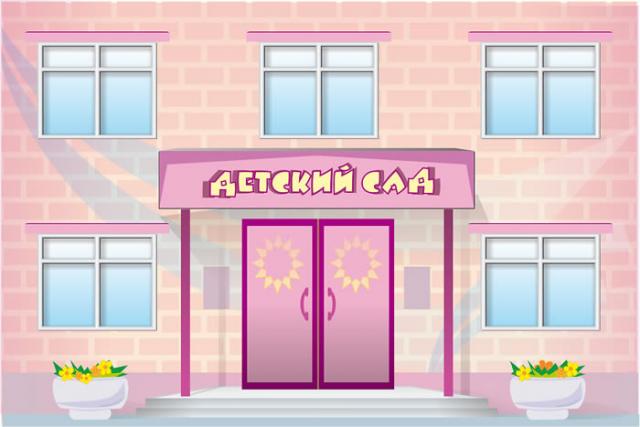 ГБОУ СОШ №1245 (дошкольное  подразделение № 5 )
Гр.№6  Белочки
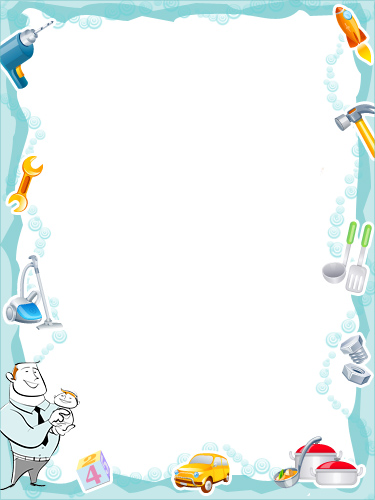 Наш девиз
В группе БЕЛОЧКИ ребята,Как пушистые бельчата:Ни минутки не сидят,Поиграют, поедят И немножечко поспят,А когда они проснутся,За игру опять возьмутся!
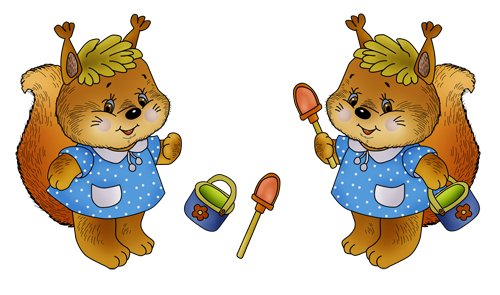 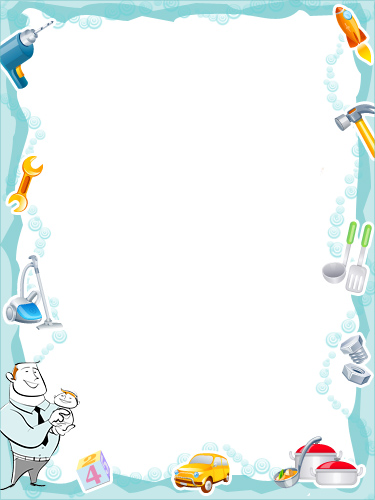 Задачи:
1. Укреплять здоровье детей.2. Воспитывать в детях самостоятельность, доброжелательное отношение друг к другу.3. Развивать познавательную, двигательную активность, логическое мышление, творческие способности.
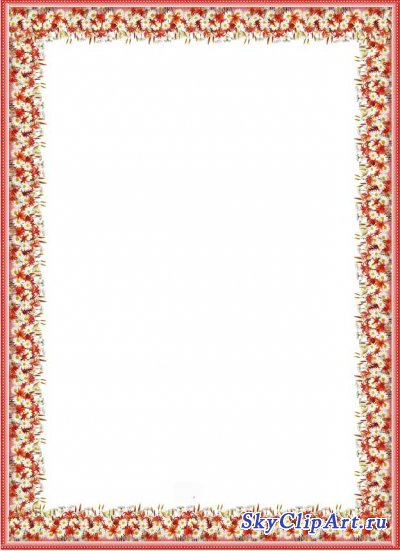 Гущина Ольга Васильевна




                 Романова Ольга Владимировна
             
                                           
                                                   Помощник воспитателя

                                             Чадаева Елена Викторовна
Воспитатели
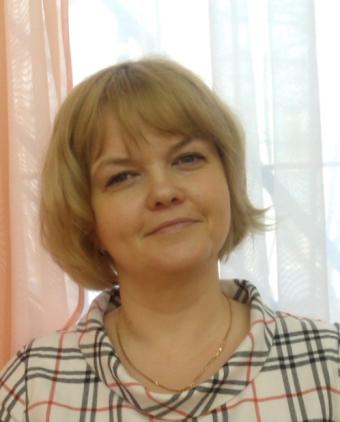 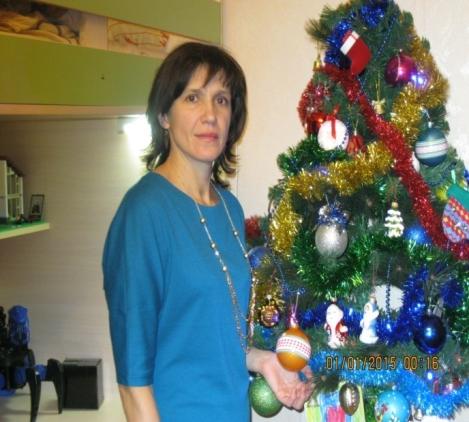 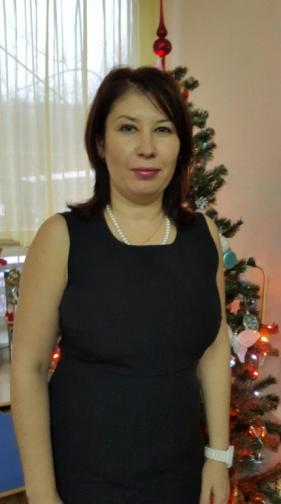 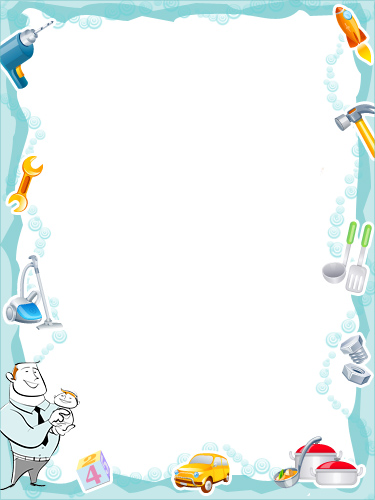 Наша группа
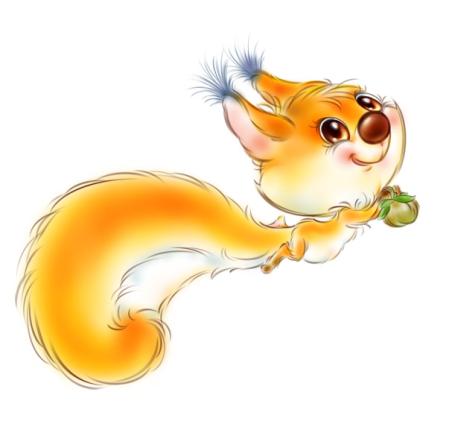 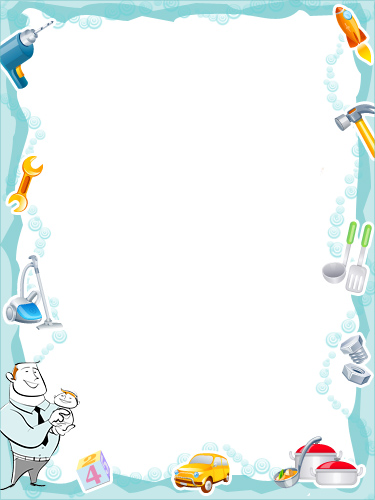 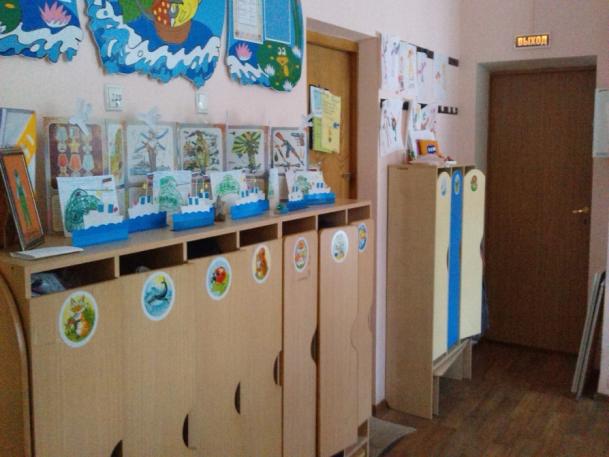 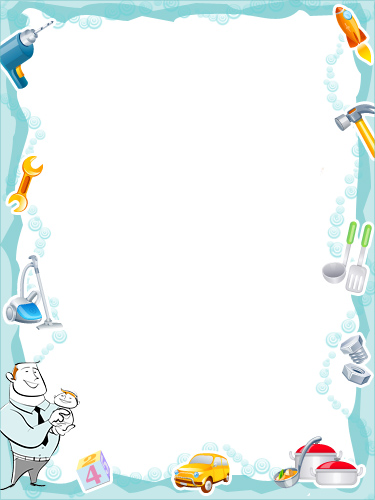 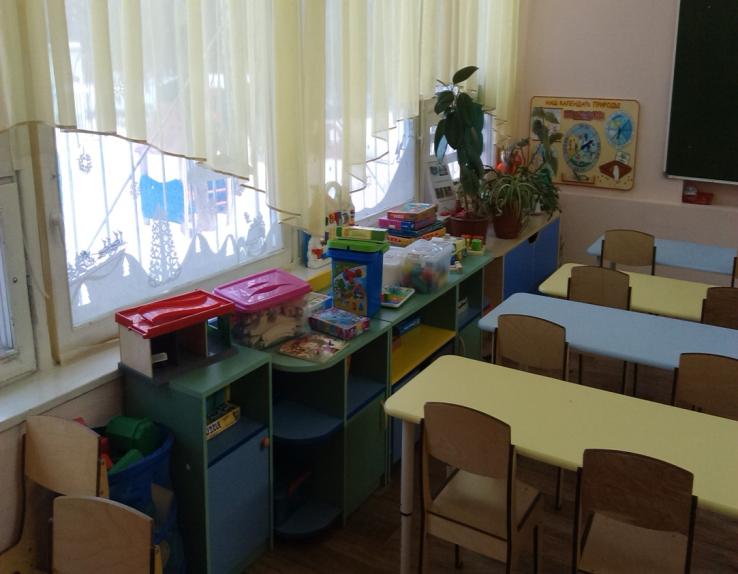 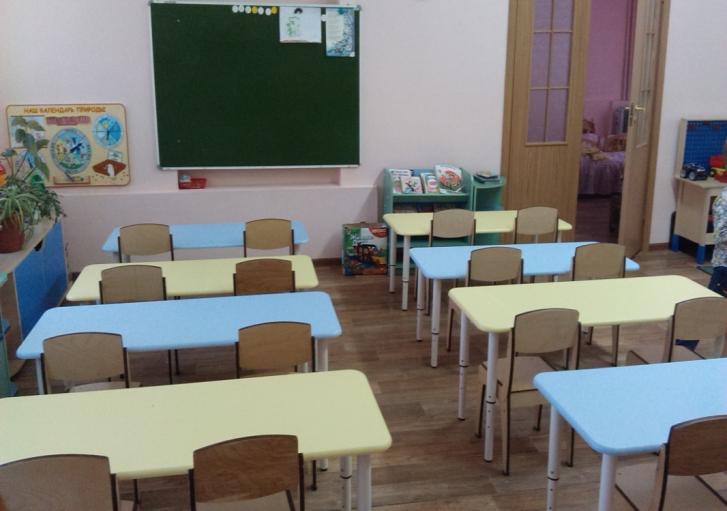 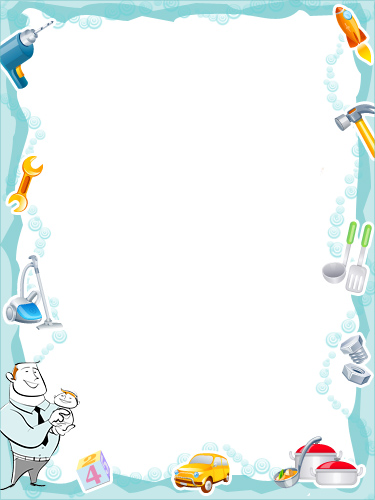 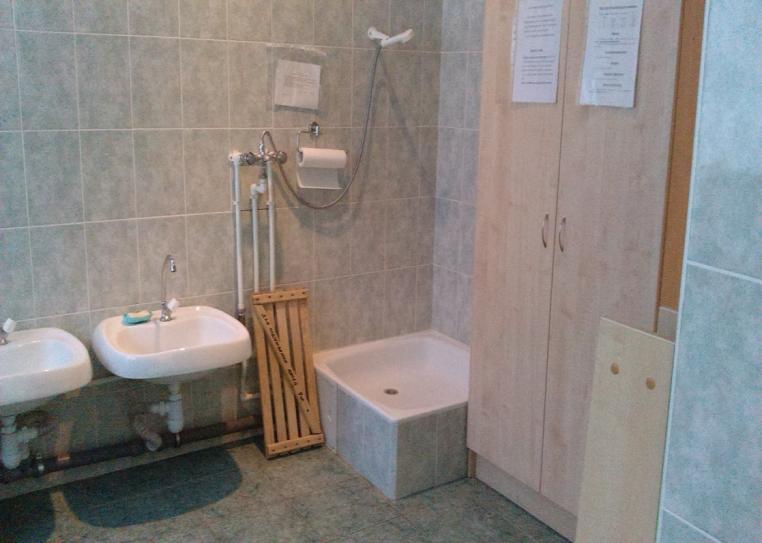 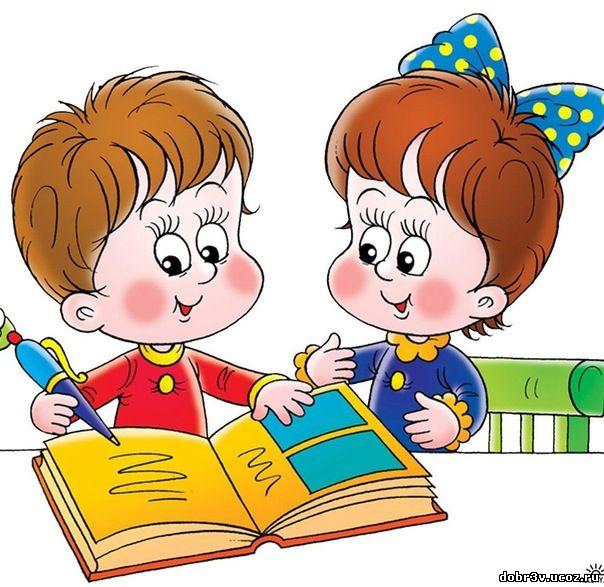 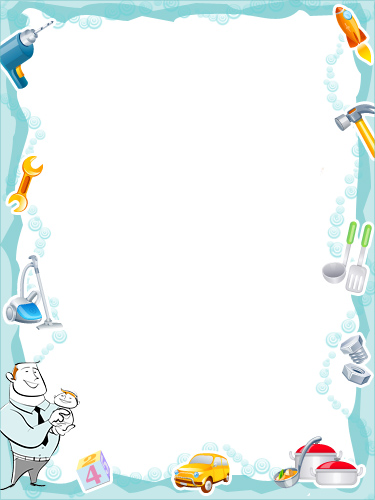 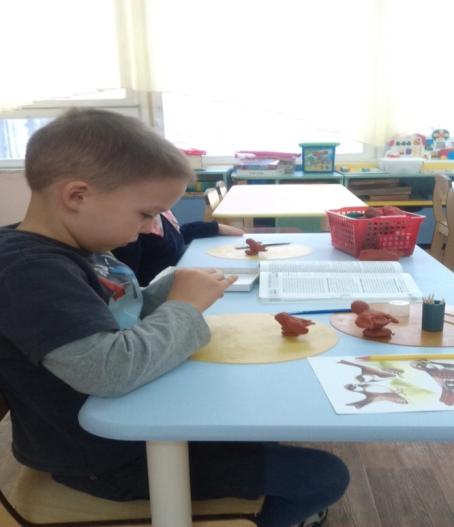 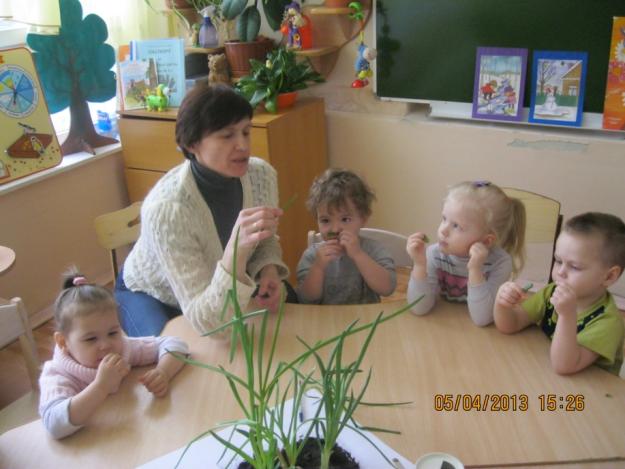 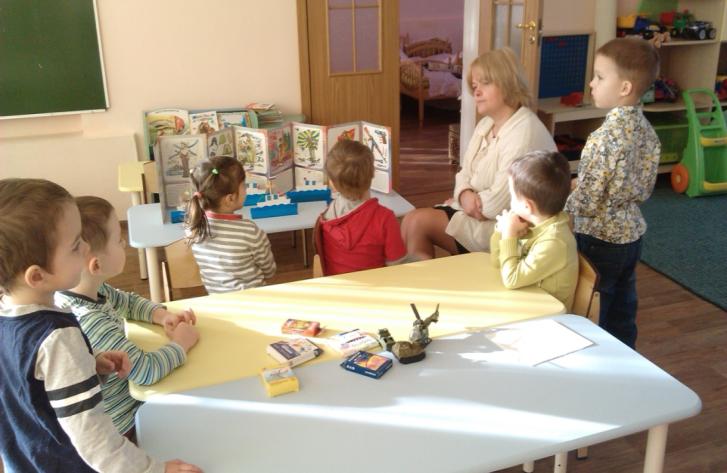 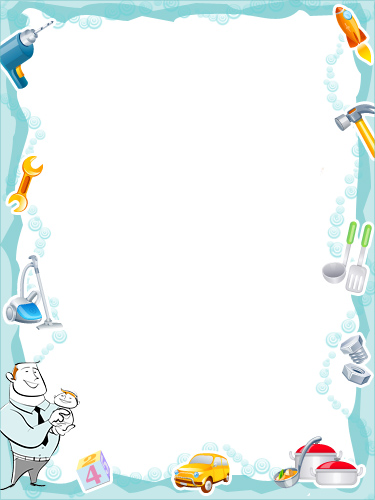 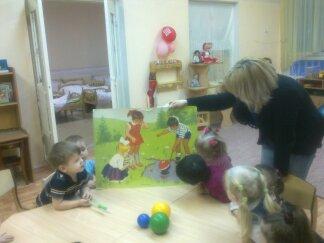 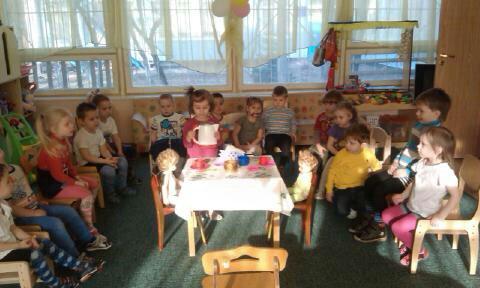 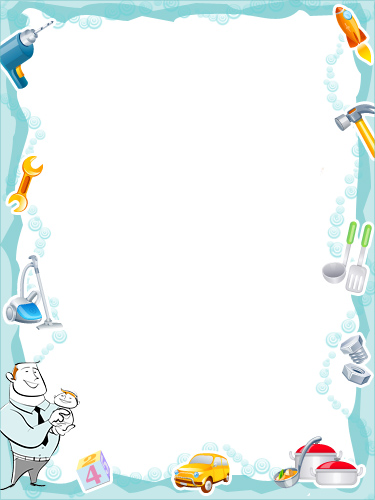 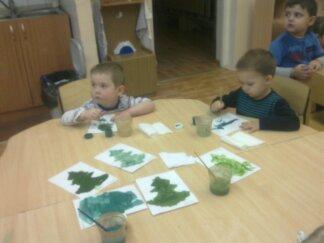 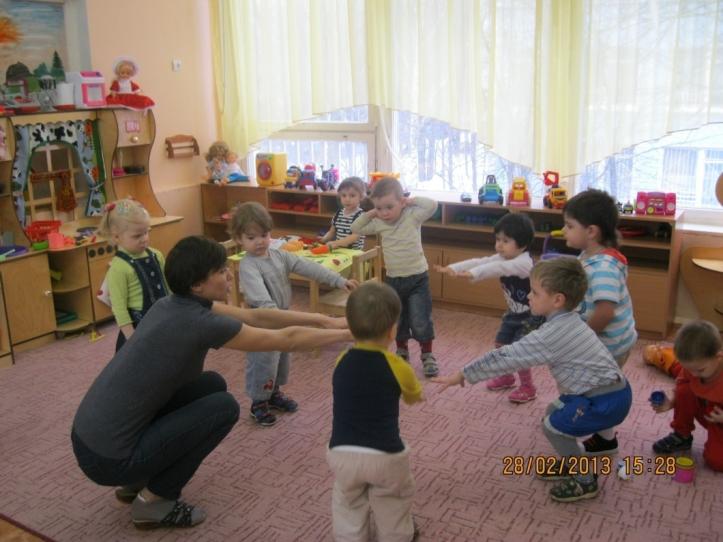 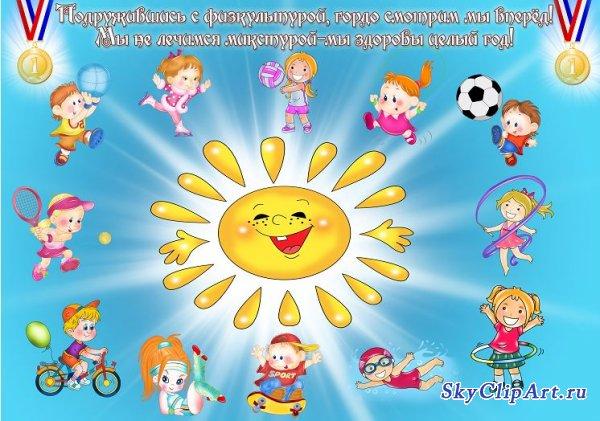 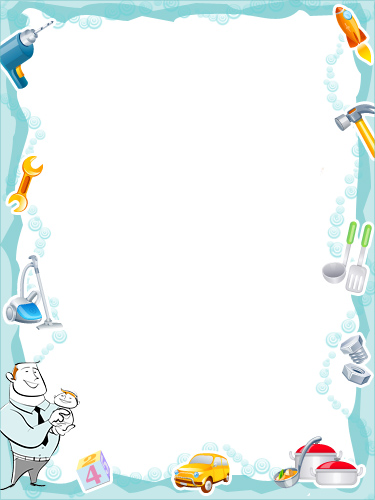 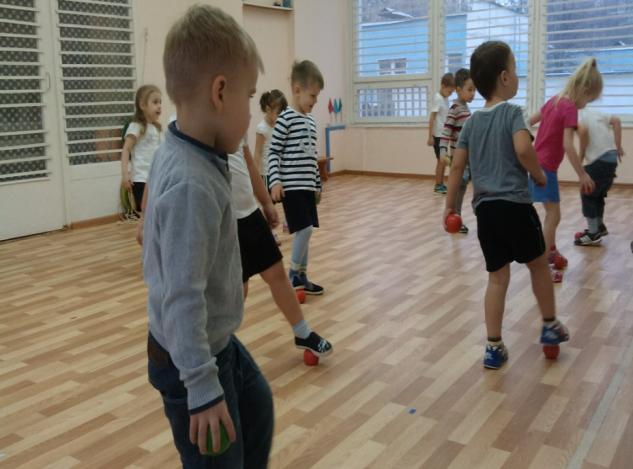 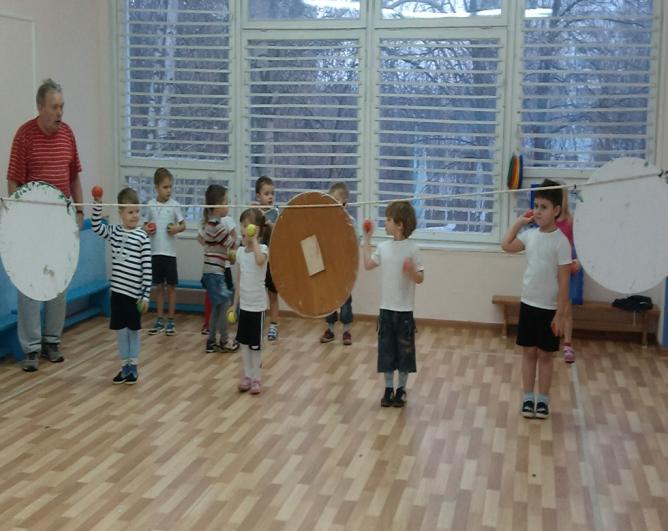 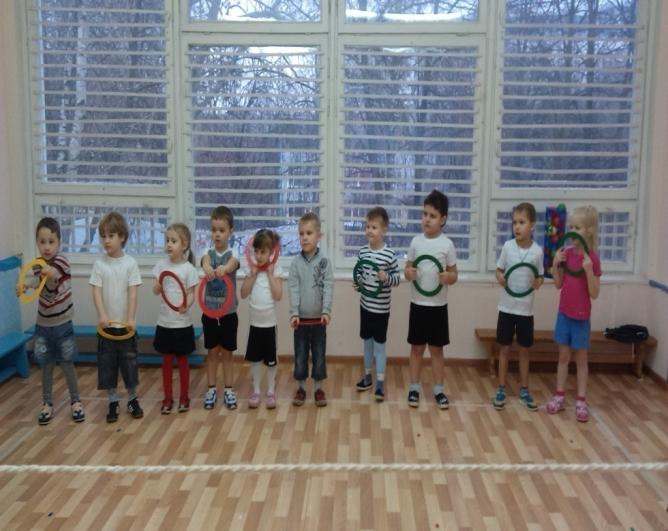 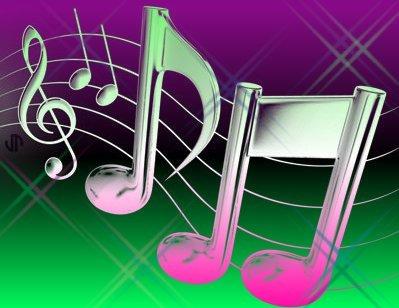 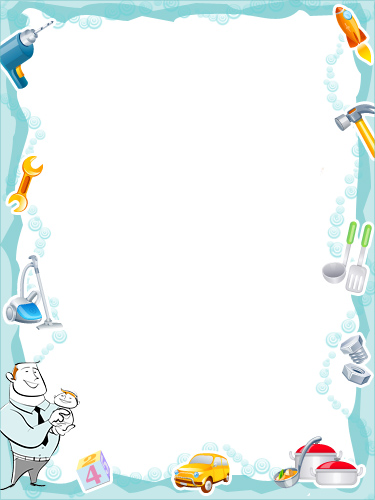 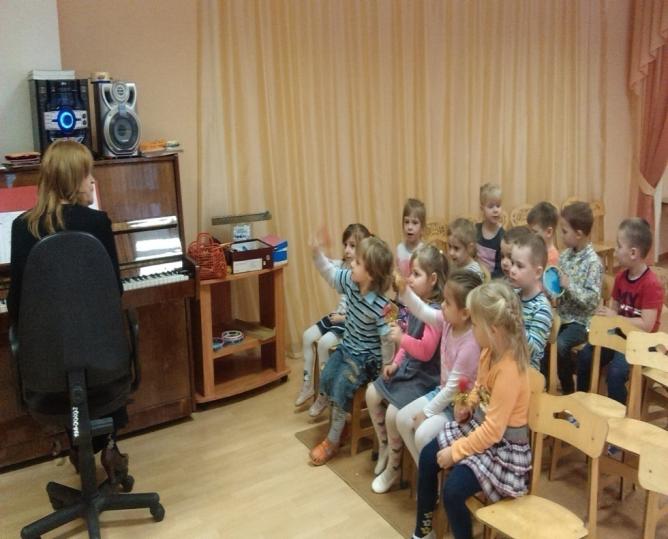 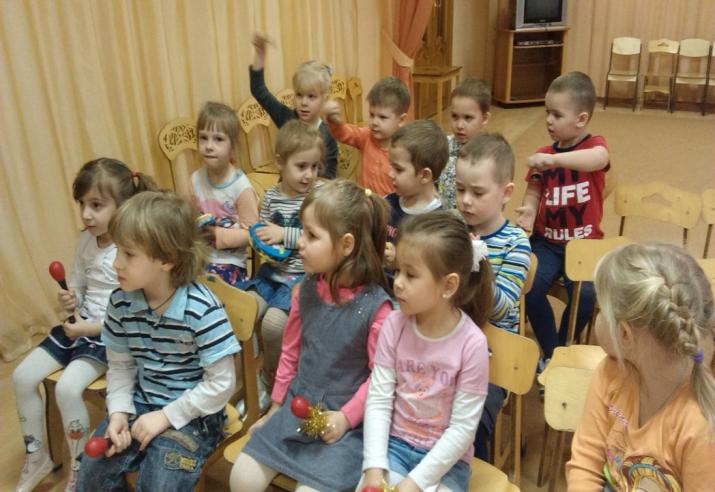 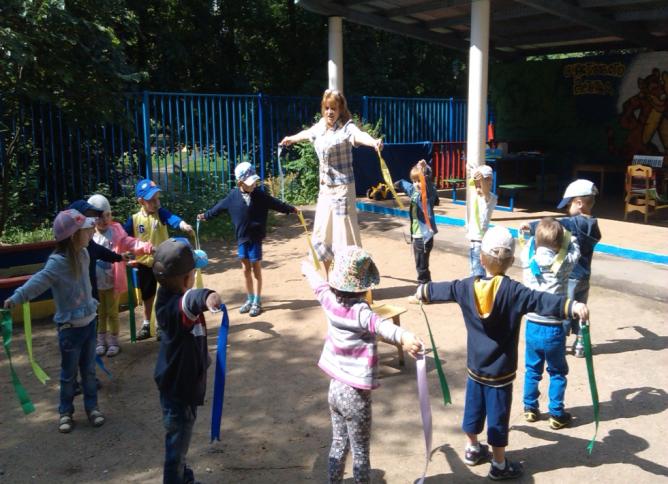 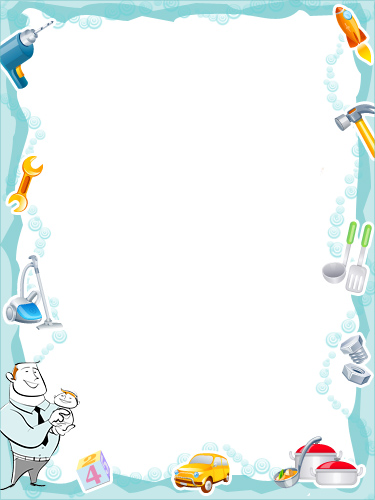 Мы играем
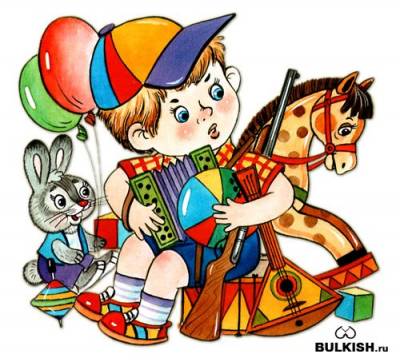 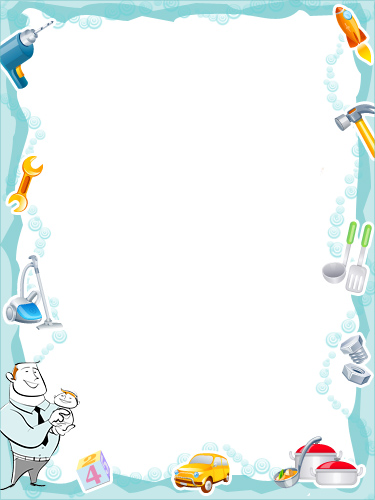 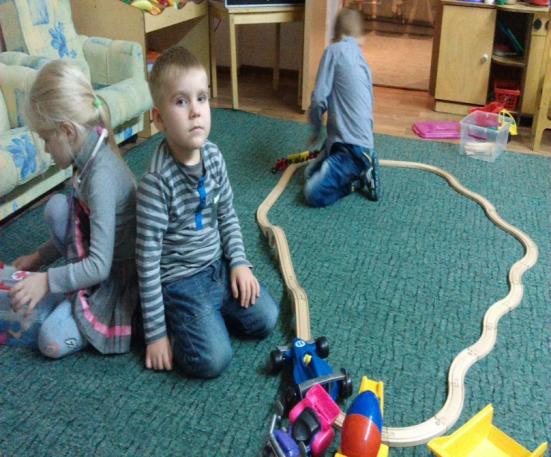 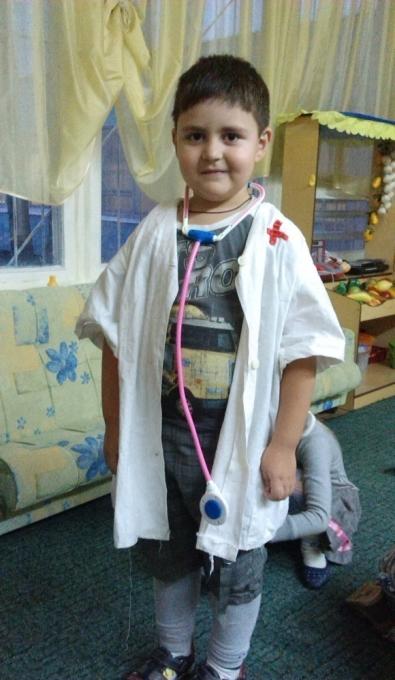 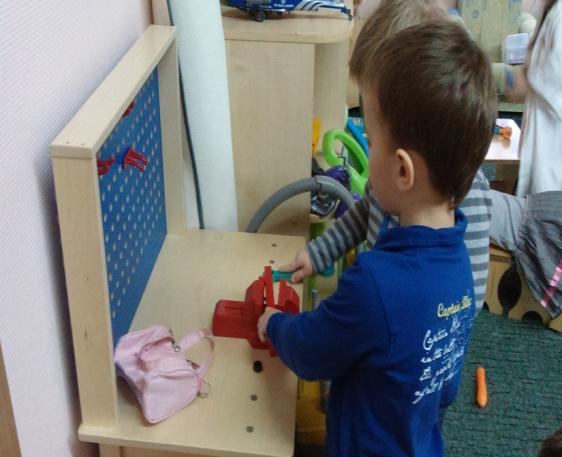 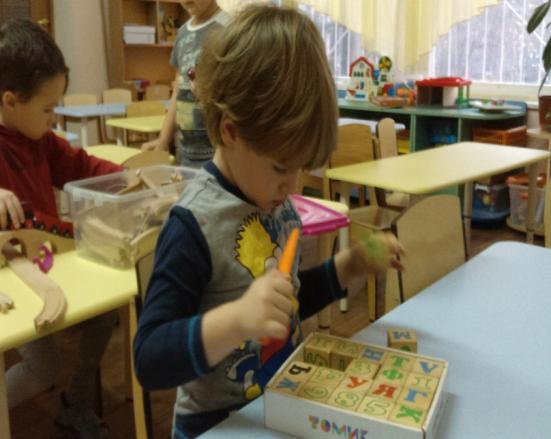 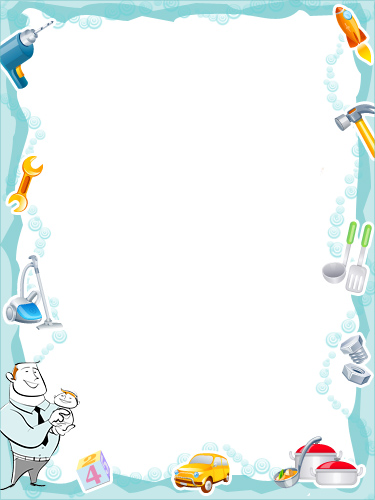 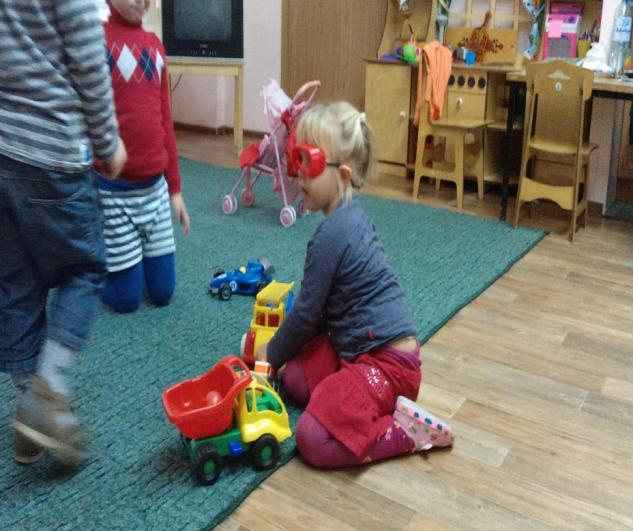 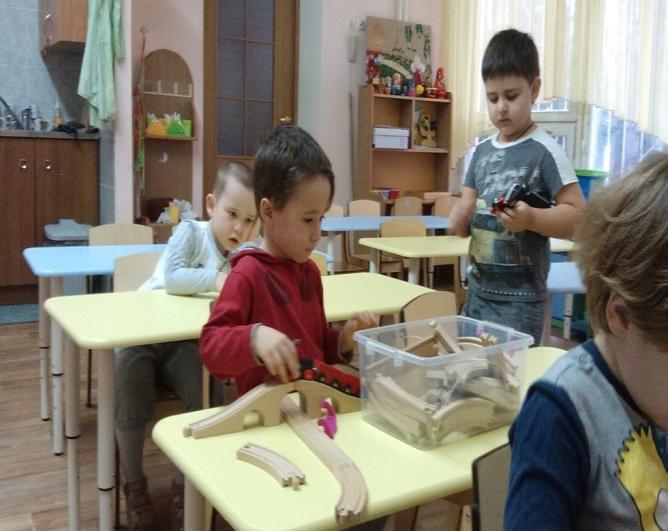 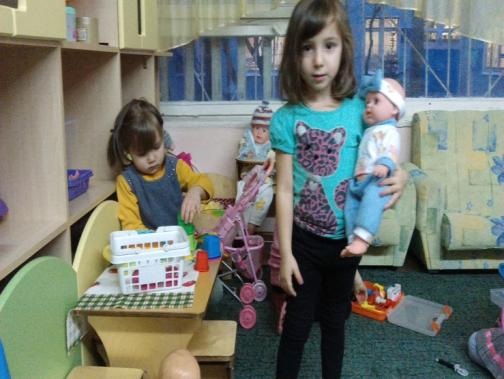 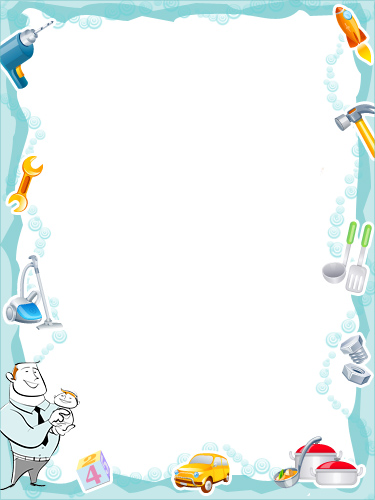 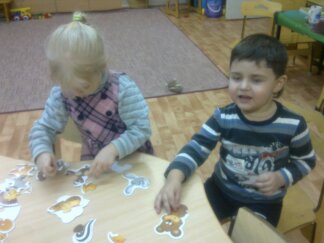 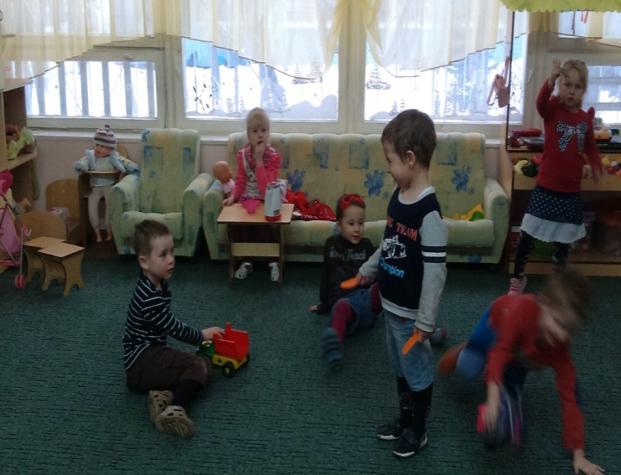